Matériel numérique
- ArtRage
- Corps humain
- Grics-Vidéo
- Visuel scolaire
- Scoop
- Pixton
- Universalis
Le matériel numérique pour tous une solution novatrice
Tumblebooks
Storybird
- Édumédia
- Cforp Les math un monde à apprivoiser
- Tumblebooks
- Édumédia
- Corps humain
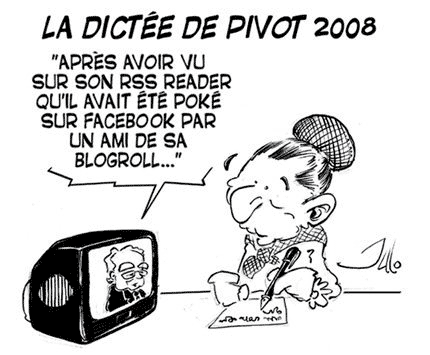 En conclusion
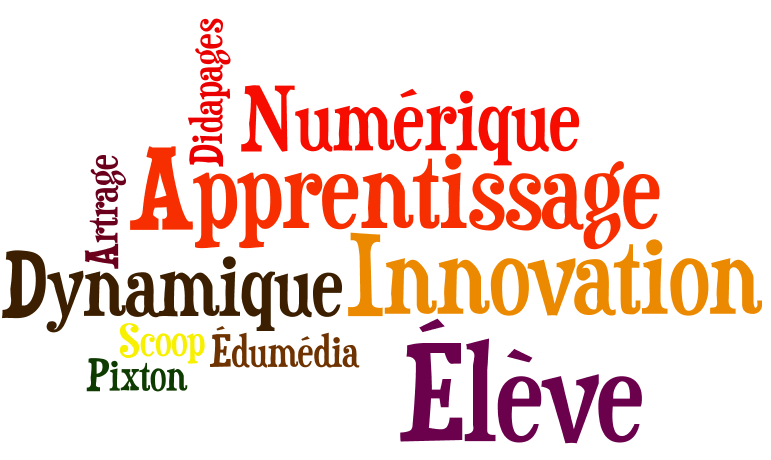 Dynamiser l’enseignement
Évolution des pratiques pédagogiques